Ragioneria - Corso C
a.a. 2015/2016
I concetti di capitale, reddito e bilancio di esercizio
Prof.  Gaudenzio Albertinazzi
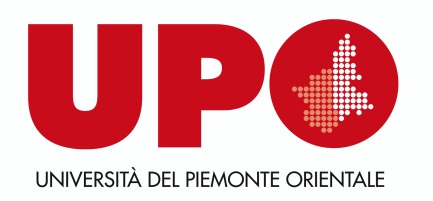 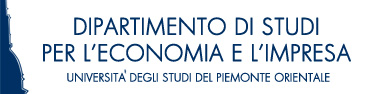 1
I concetti di capitale, reddito e bilancio di esercizio
Dall’azienda all’impresa di produzione
 Le diverse configurazioni di capitale e reddito
 Il principio della competenza economica
 La rappresentazione dei valori nei prospetti di sintesi
 Oggetti e scopi del bilancio di esercizio
2
L’impresa
La famiglia
è un istituto economico-sociale
per la gestione si avvale dei fattori di produzione capitale e lavoro
è l’istituto primario della struttura sociale
Lavoro e capitale
Scambio regolato in moneta
Relazioni
Beni e servizi
I fattori di produzione  necessari sono misurabili:
 quantitativamente (se sono resi omogenei tramite la moneta)
 qualitativamente (se sono classificati per natura: impianti, scorte, crediti, debiti, etc.)
L’azienda
è l’ordine economico di un istituto
 duraturo nel tempo
 ordinato da proprie leggi
3
Le diverse configurazioni di Capitale e Reddito
CAPITALE 
è la ricchezza a disposizione dell’impresa per la gestione
REDDITO 
è la variazione del capitale prodotto  dalla gestione
Capitale e reddito dipendono dai criteri di valutazione adottati e dai riferimenti temporali che li caratterizzano:

 Il Capitale di costituzione: origina dalla costituzione dell’impresa e dipende dalla natura dei valori conferiti

 Il Capitale di bilancio: dipende dalle prospettive di utilizzazione in ipotesi di funzionamento dell’impresa
4
segue
Il Capitale di liquidazione: dipende dal valore di presunto realizzo dei singoli beni in ipotesi di cessione dell’attività dell’impresa

  Capitale di gestione: deriva dalla rivalutazione del capitale di funzionamento in ipotesi di mutamento delle condizioni di produzione o di ambiente

Il Capitale economico: definisce il valore dell’impresa in ipotesi di cessione e dipende dalla sua prospettica capacità di reddito dell’impresa

 Il Reddito di periodo (o di esercizio) corrisponde alla variazione del capitale in un arco temporale detto esercizio

 Il Reddito globale corrisponde alla variazione del capitale nel corso dell’intera vita dell’impresa
5
Il principio della competenza economica
I costi sostenuti nell’esercizio devono essere correlati ai ricavi realizzati nello stesso esercizio
Costi e ricavi stimati e congetturati a fine esercizio
Costi sostenuti privi di   utilità economica futura
Costi e ricavi correlati dell’esercizio
6
La rappresentazione dei valori nei prospetti di sintesi
Il capitale di funzionamento è rappresentato in un prospetto a due sezioni, denominato “STATO PATRIMONIALE”
Il capitale di funzionamento è utilizzato per la produzione economica dell’impresa.
Al termine dell’esercizio, per effetto della gestione, il capitale risulta modificato sia qualitativamente che quantitativamente
7
La rappresentazione dei valori nei prospetti di sintesi
Mettendo a confronto due prospetti di sintesi si possono determinare:
 le variazioni intervenute nella composizione qualitativa e quantitativa del capitale (per effetto dell’attività svolta);
la ricchezza quantitativamente prodotta per differenza  tra il Capitale netto finale e il Capitale netto iniziale.
Per comprendere come si è formato il reddito di esercizio occorre  mettere a confronto:
 il valore fattori di produzione acquisiti e consumati (componenti negativi di reddito)
 il valore dei beni/servizi prodotti e venduti (componenti positivi di reddito)
8
La rappresentazione dei valori nei prospetti di sintesi
Tale confronto è rappresentato in un prospetto di sintesi, denominato “CONTO ECONOMICO”
9
Oggetti e scopi del bilancio di esercizio
IL BILANCIO DI ESERCIZIO è un
documento amministrativo che rappresenta il capitale di funzionamento riferito ad un determinato momento della vita dell’impresa e il reddito prodotto nell’esercizio
Scopi diversi
Far conoscere agli altri soggetti economici  l’andamento dell’impresa attraverso la rappresentazione degli oggetti del bilancio (capitale e reddito)
Conoscere lo stato di salute della propria impresa attraverso la determinazione del capitale di funzionamento e del reddito di esercizio
10